“How To Engage The Community in the Work of Your PTA”
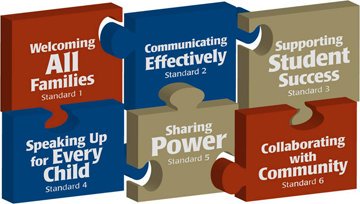 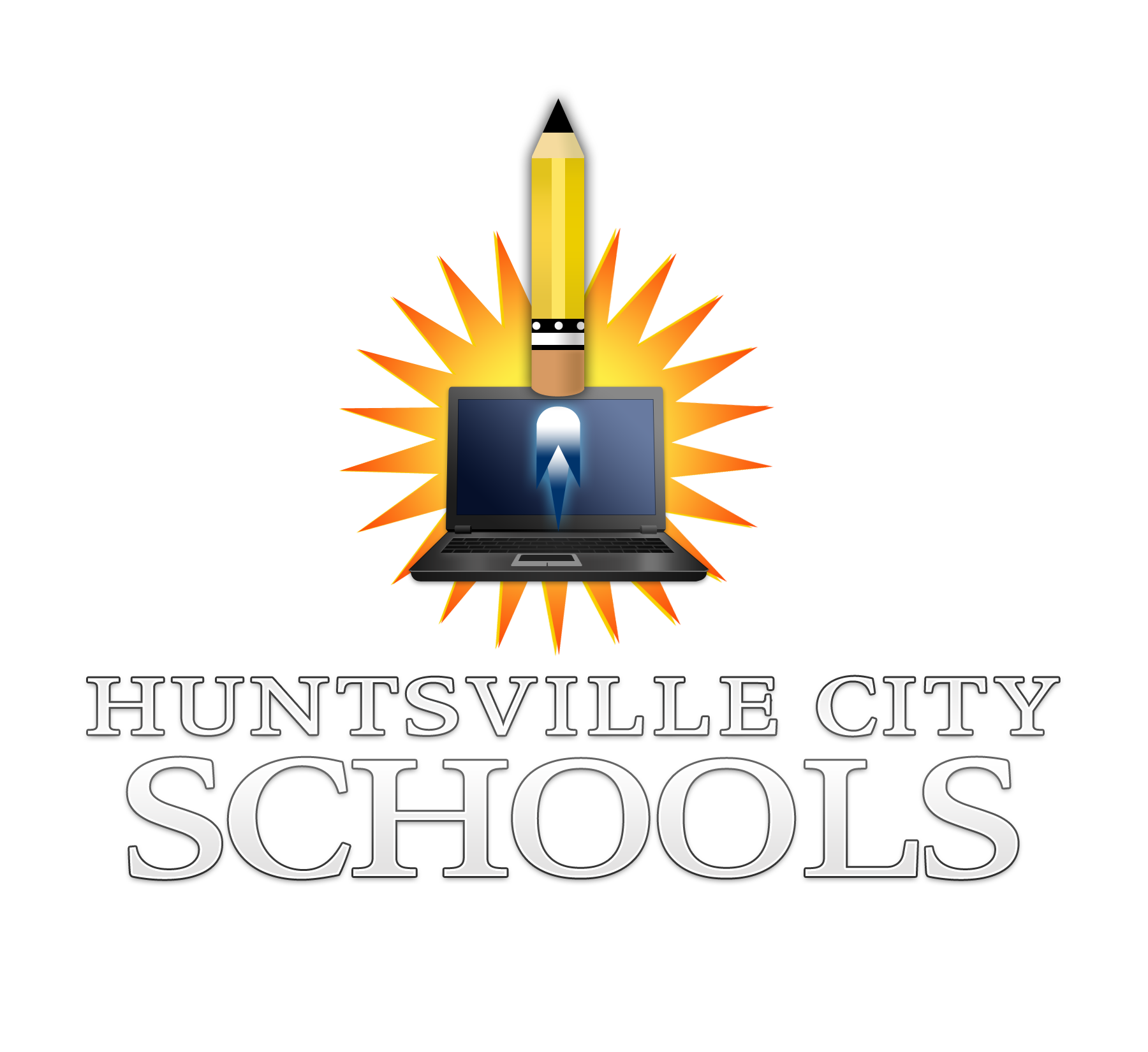 Rena Anderson, Director, Community Engagement
July 22, 2017
1
Huntsville City Schools Partners with Local Businesses, Municipalities, Non-Profit Organizations, Faith Based Organizations, etc. To Enhance The Mission of the School District & Engage The Community & Parents
PTA Values:
Collaboration – Individuals/Community working together to achieve common goal

PTA National Standard #6 – Collaboration
Expand learning opportunities
Community service
Civic participation





Make sure your community relations efforts and strategies align with the schools goals/objectives – must speak with One Voice as a School Family

It’s not enough for us to do NICE Work… we must have impactful work
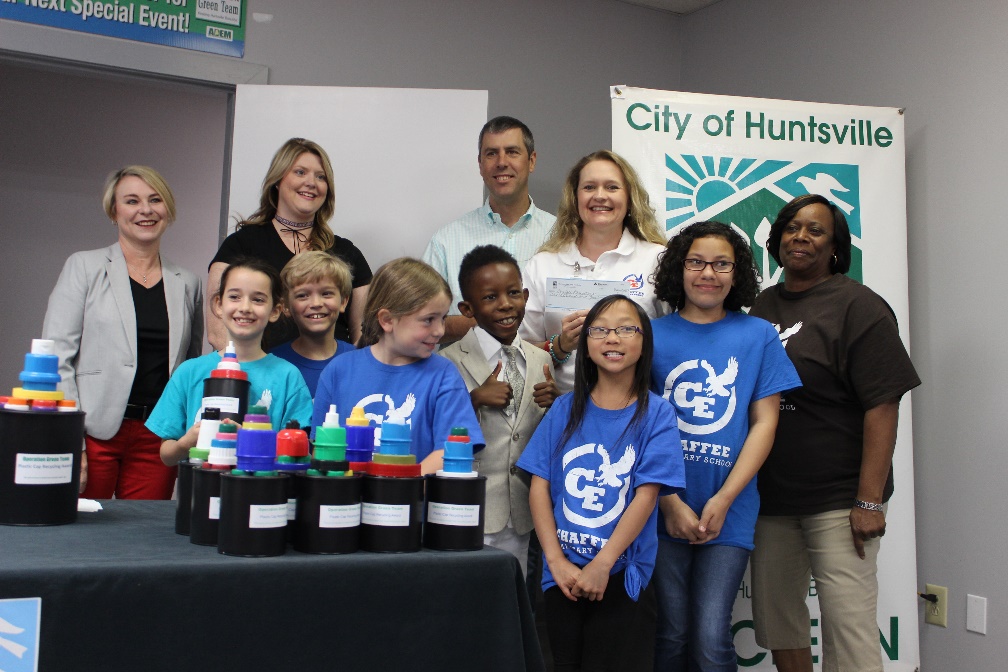 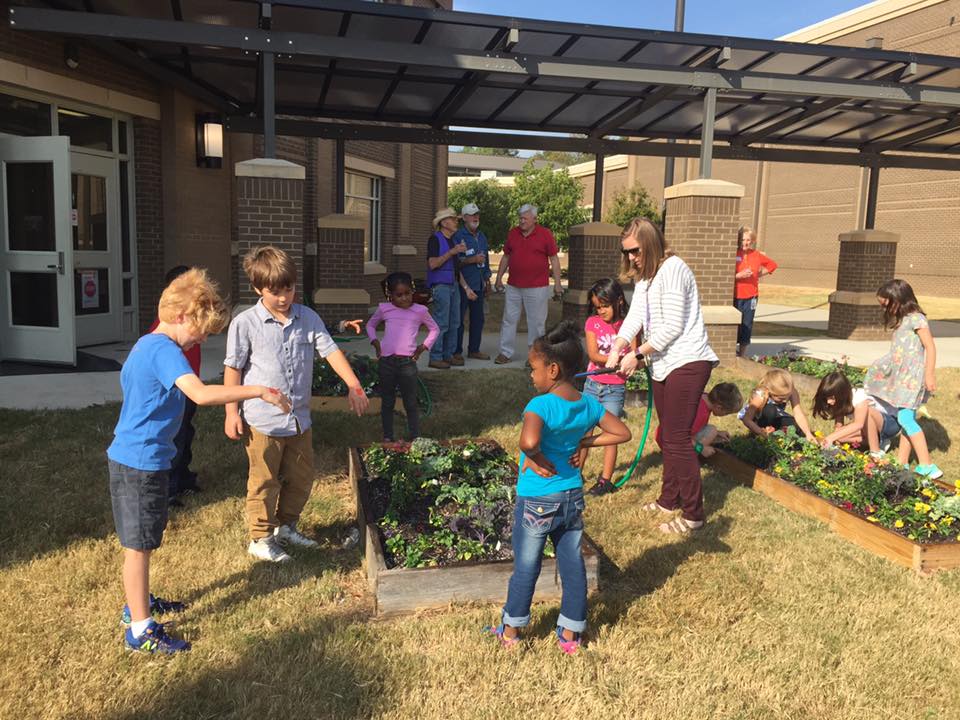 2
Focus On Partnerships To Enhance The Mission of the School District & To Engage The Community & Parents
AMRDEC – Partnership/MOU for Advanced Manufacturing
Huntsville Hospital – Suicide Awareness Project (SPEAK APP)
Second Mile Development (Parent Parties)
Huntsville Council of PTA 
Christmas Charities – Mobile Clothes Closet Project for 2017/18 
Bicentennial Committee/EarlyWorks
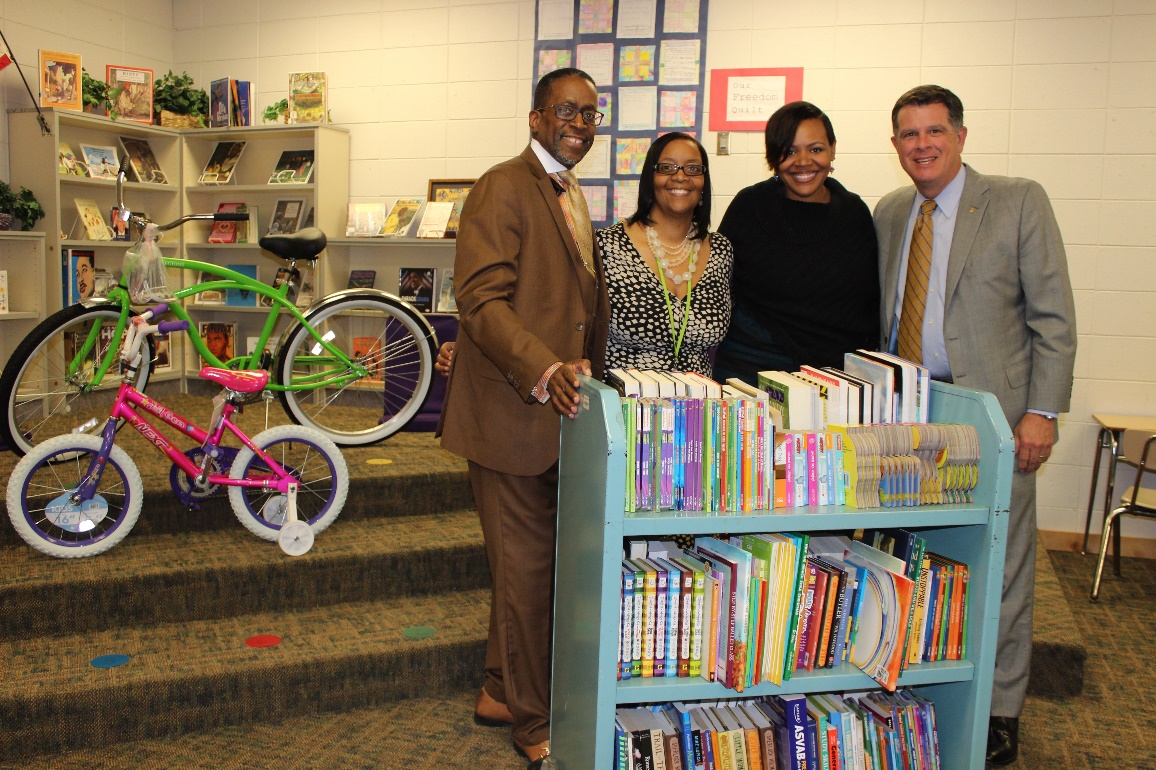 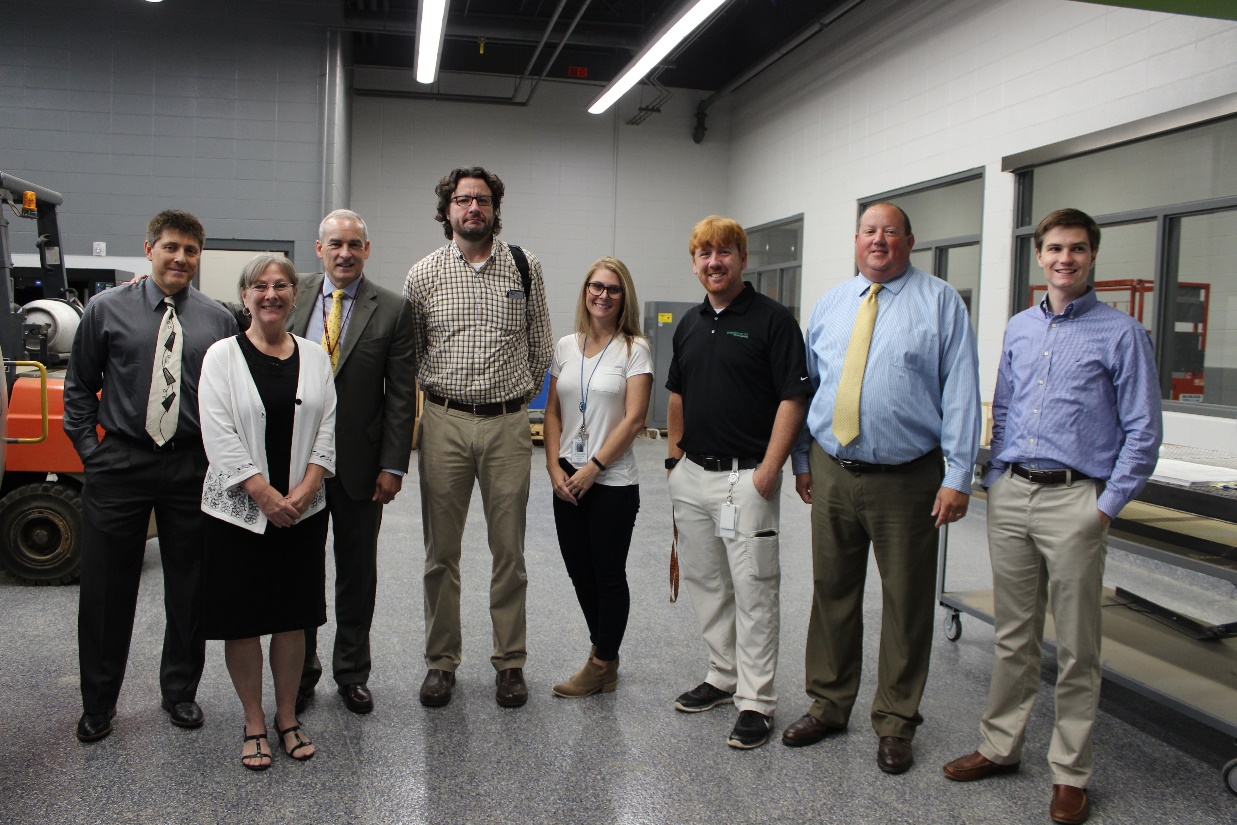 3
Engage The Community Via Speaking Engagements, School Tours, Parent Workshops, Career Fairs, Collection Drives (Box Tops/Bottlecaps) etc.  

Examples and Ideas:

Family nights/Coffee Talk/Parent University – curriculum demos, how to read/use Edmodo, digital citizenship, cool math games and other learning tools – survey families to find out what they want to learn about and how they prefer to be engaged

Attendance Awareness Month – September – Community Campaign

College & Career Events – College Week in Sept.


Character Education – invite community to 
participate each month – include 
in the home, business, church, clubs, etc.

Character Education Word for August 2017 = School Pride 
Ask community organizations to promote their pride/support for your school!

Celebrate school anniversaries/milestones (Montview ES will be celebrating 50th anniversary this Fall)
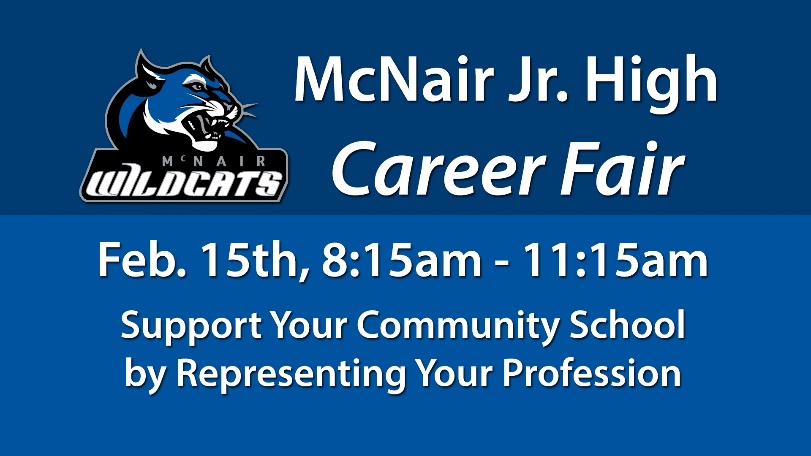 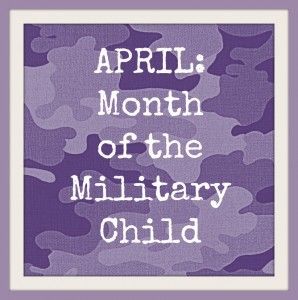 4
Serve as the Connector for Families and the Community  

Promoting additional community events for our families – be the GO TO resource connecting families with the community:

CAFY 2017– July 29thth @10:00am 
https://www.facebook.com/HuntsvilleCAFY
CAFY/95.1 Young Citizen of the Month - http://therocket951.com/?p=1418
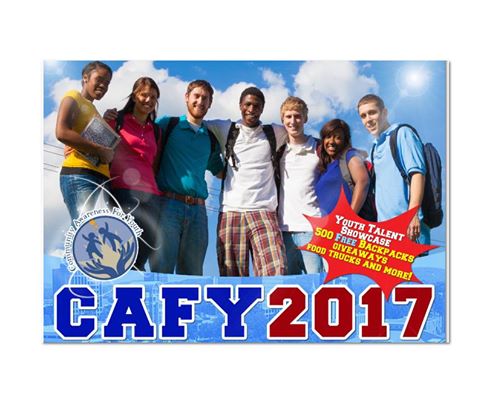 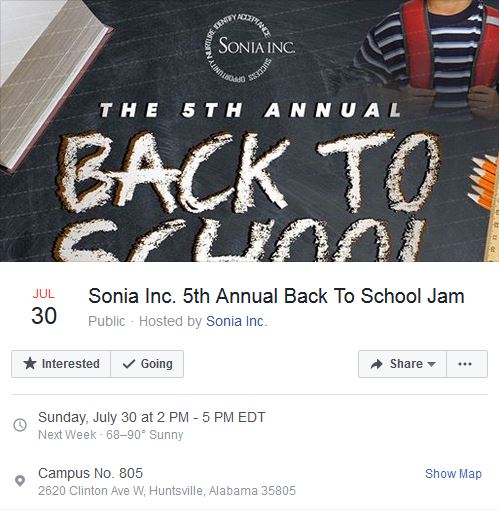 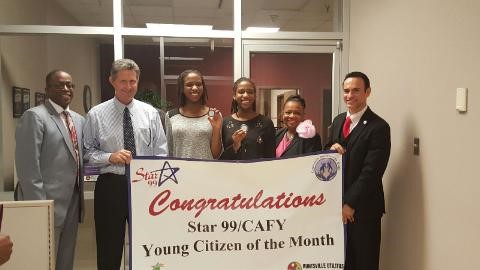 5
Serve as the Connector for Families and the Community  

Celebrating Education Parade – 			Education Celebration - 
     August 5th @ Jemison				August 12th @ Grissom
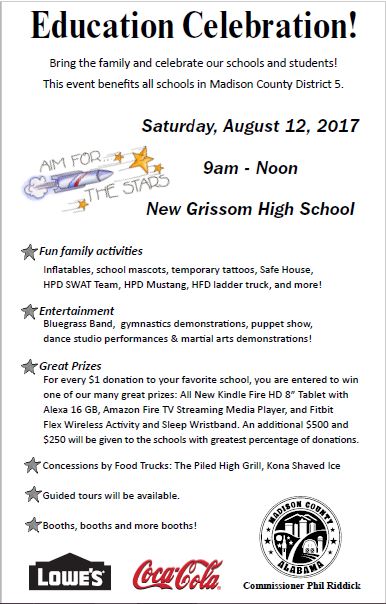 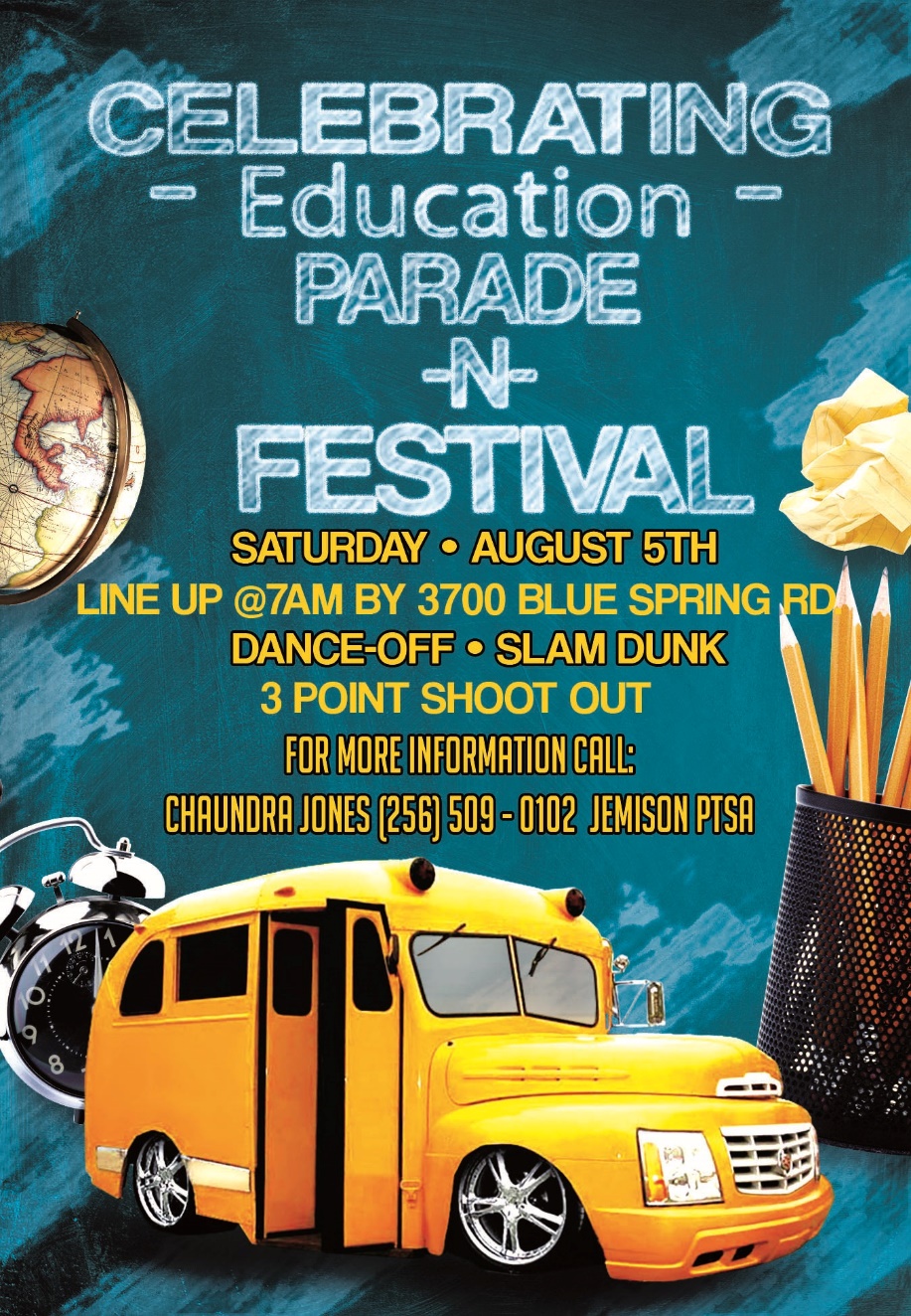 6
Serve as the Connector for Families and the Community  (additional examples)
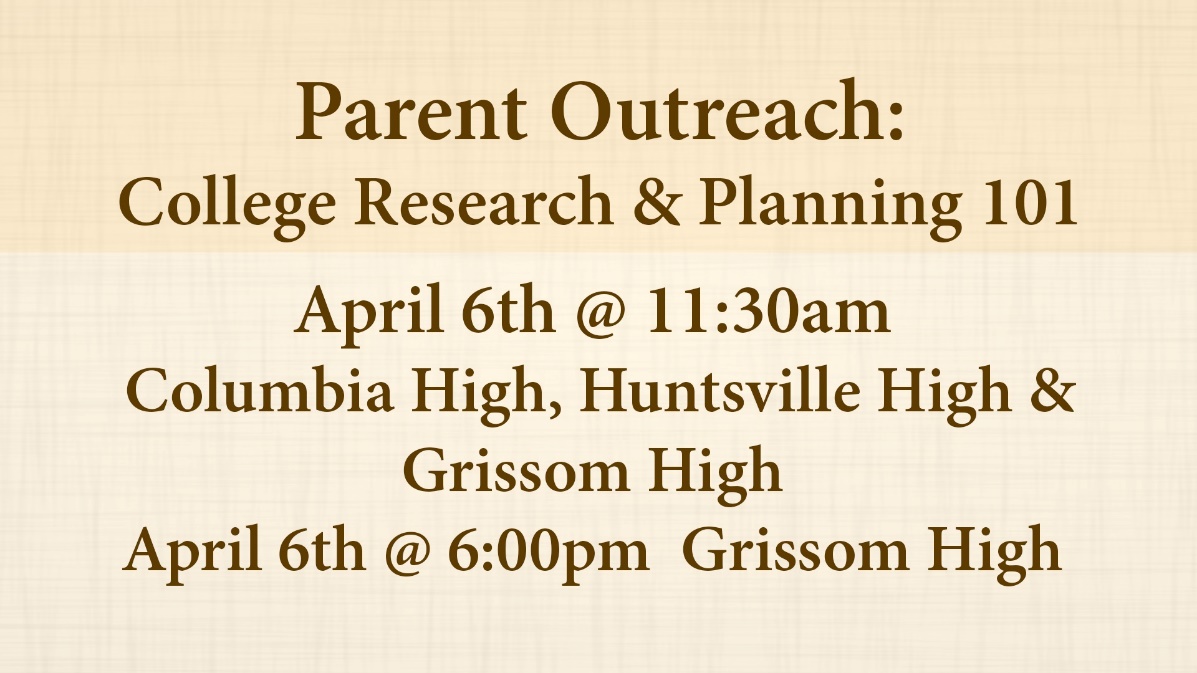 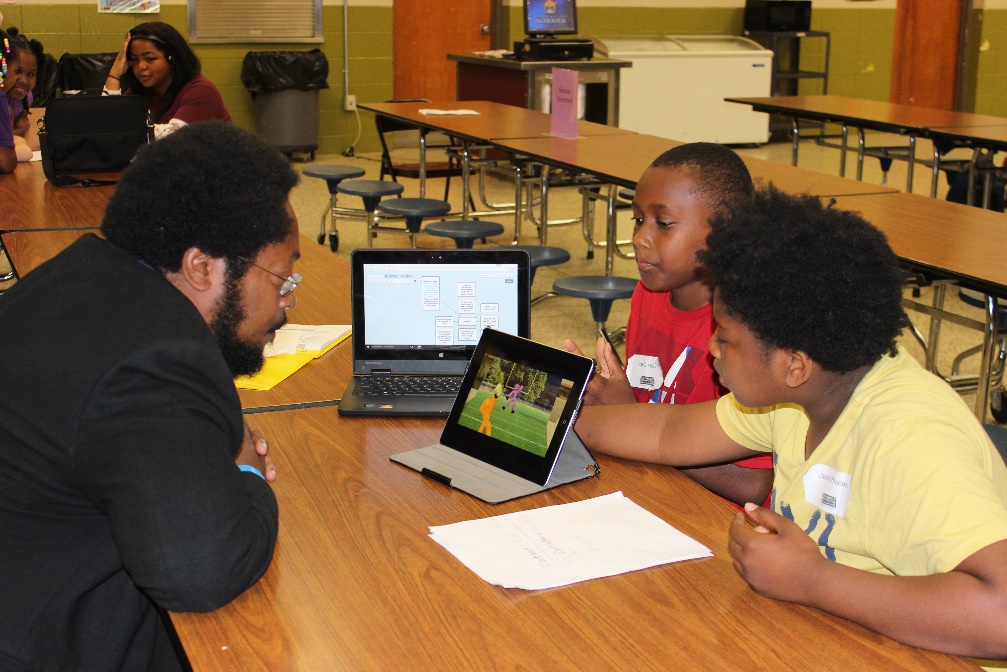 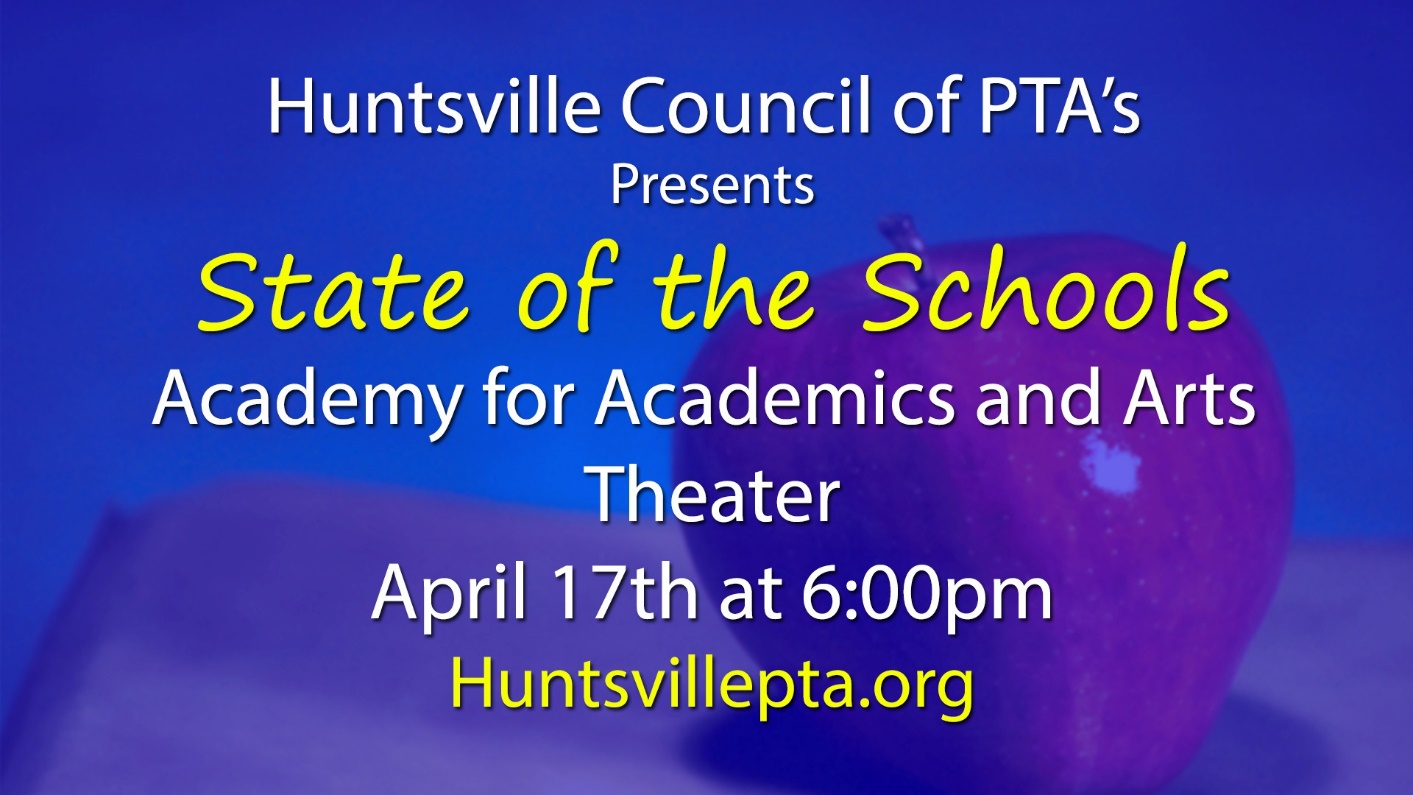 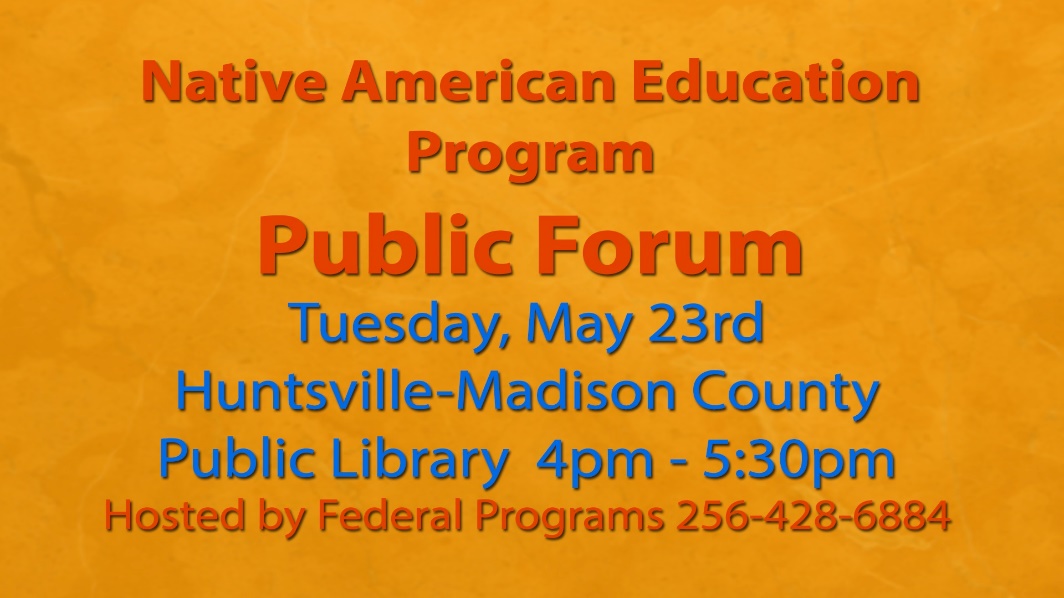 7
Having Multiple Ways to Connect With The Community Is One Of The 
District’s Community Engagement Strategies


CONTACT US (district website):

Trending Topics:  
Registration Paperwork
Student Enrollment
School Calendar
Employment
Transcripts
School Zones
Follow us on:
Facebook 
Twitter 
Periscope 
Instagram 
ETV
www.huntsvillecityschools.org
Huntsville Council of PTA: website/FB page
8
Thank You!!!!
9
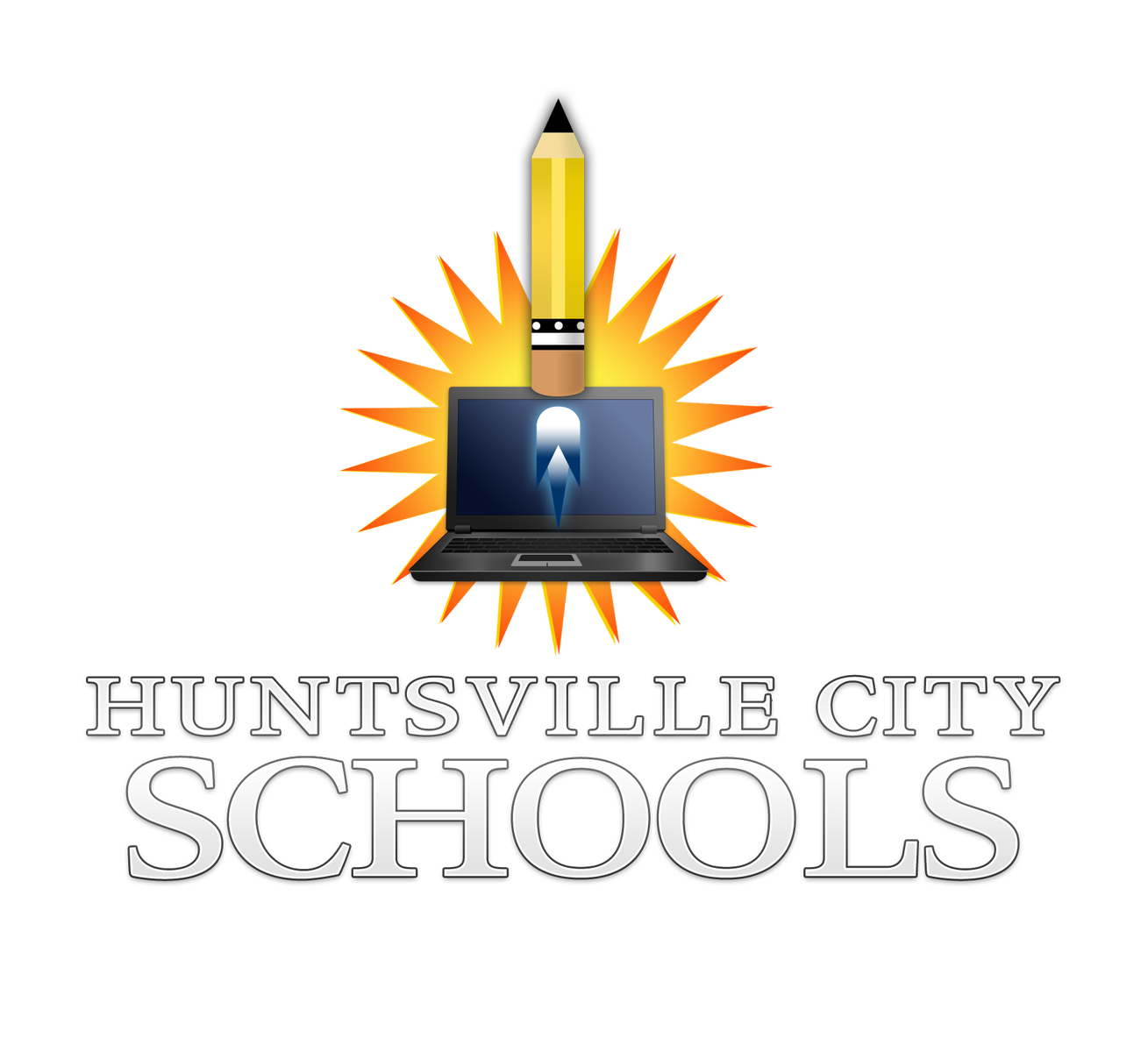